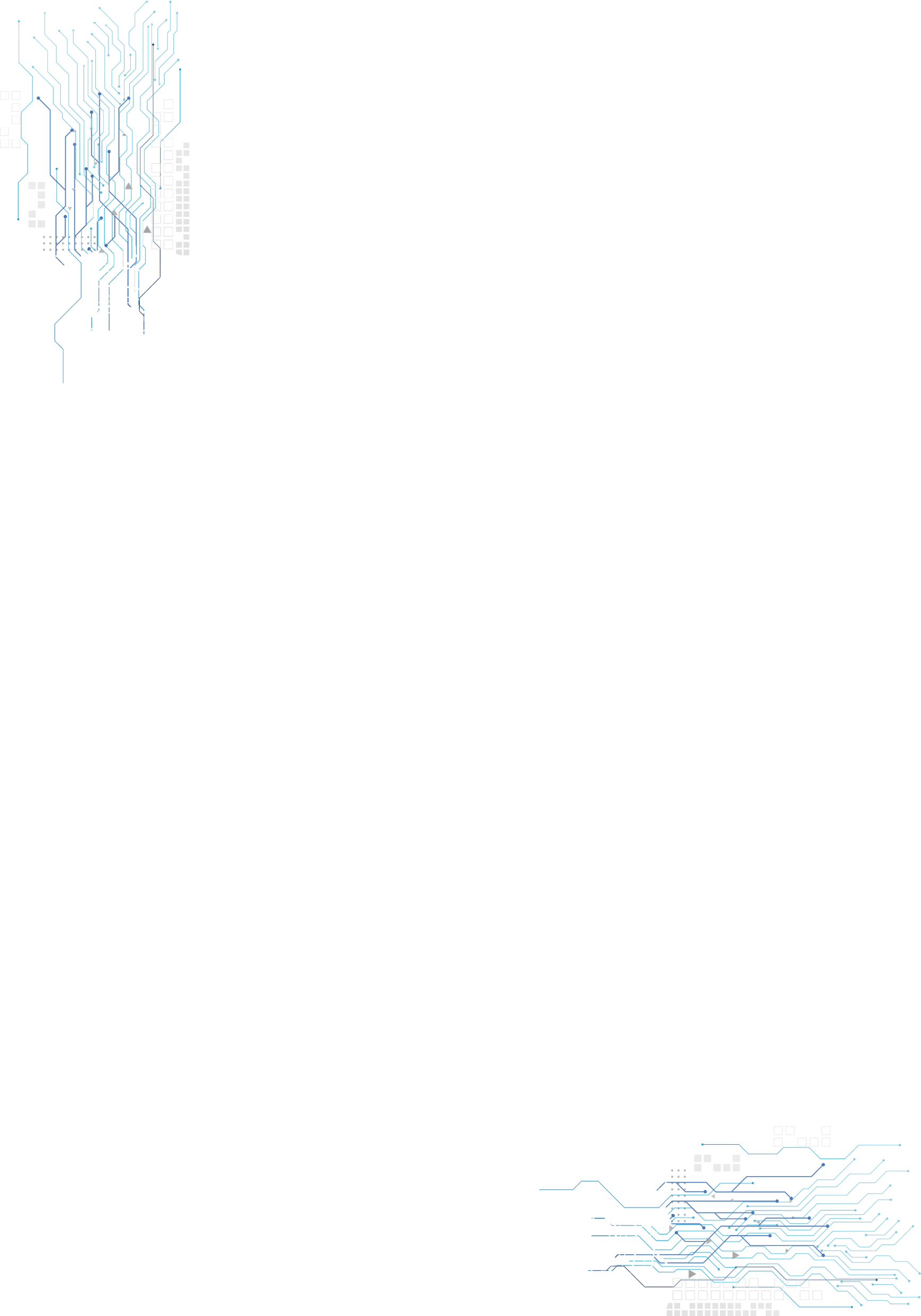 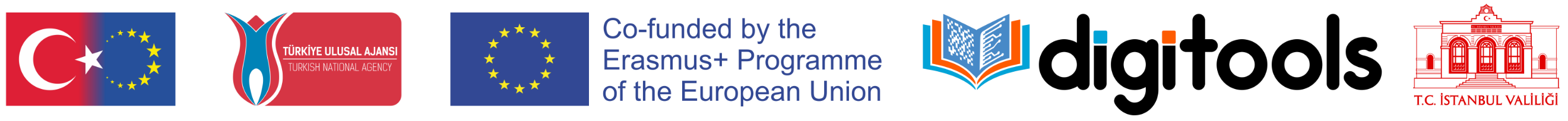 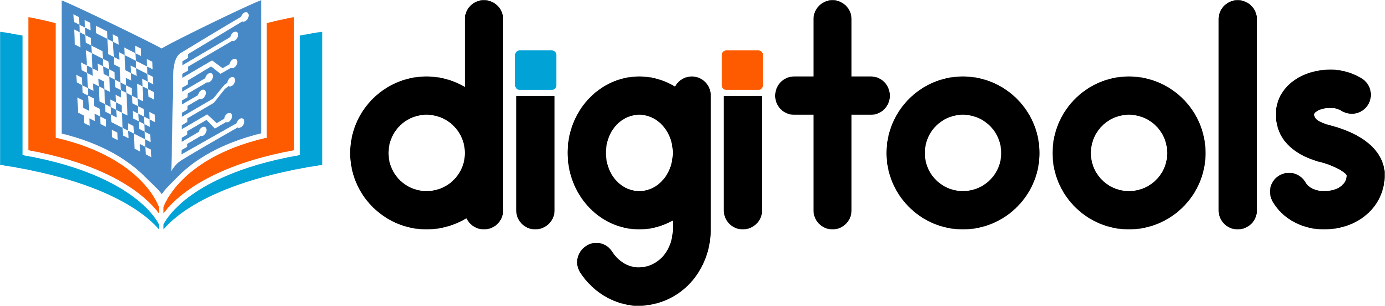 Digitalization of Training Contents for Middle Schools
2020-1-TR01-KA226-SCH-098485
Sofia, 28 februarie – 1 martie 2023
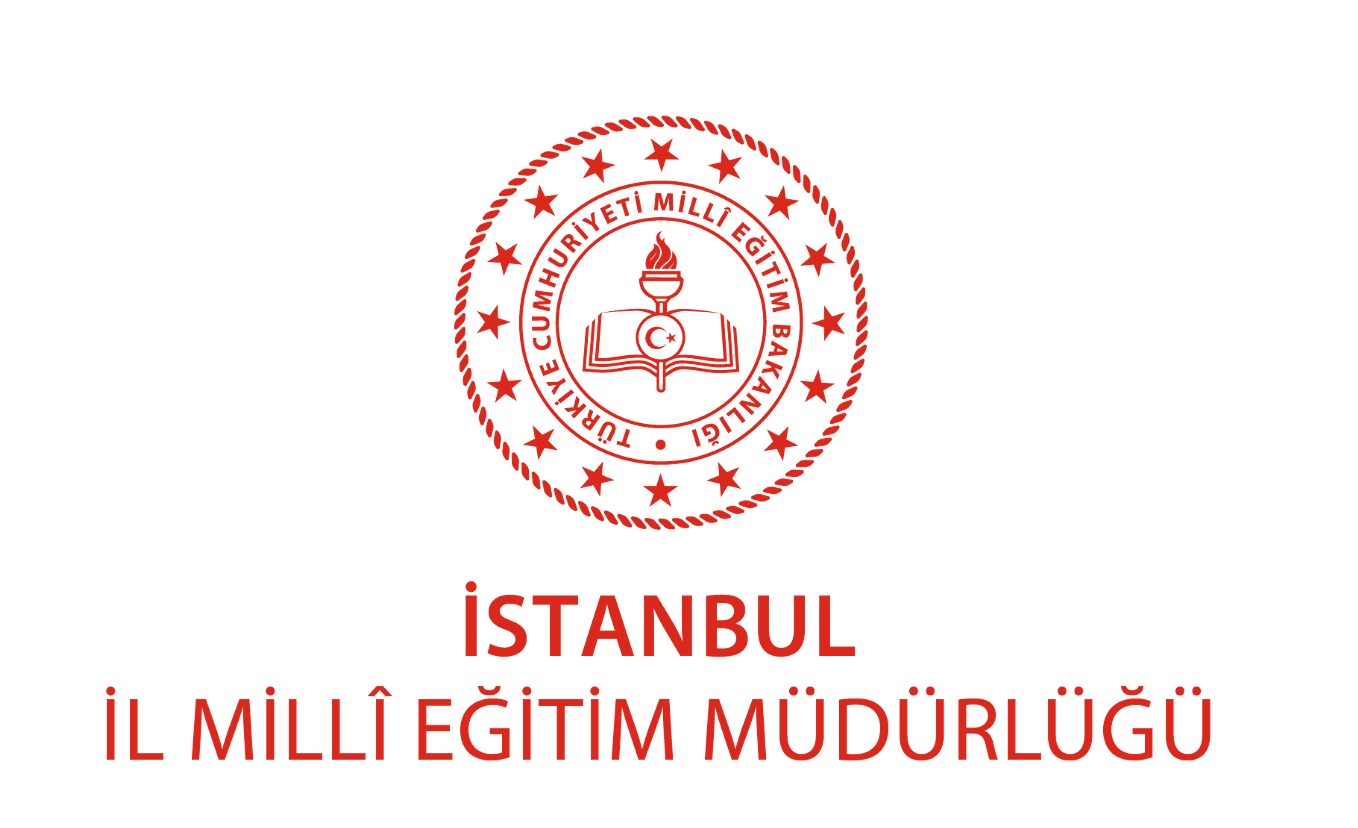 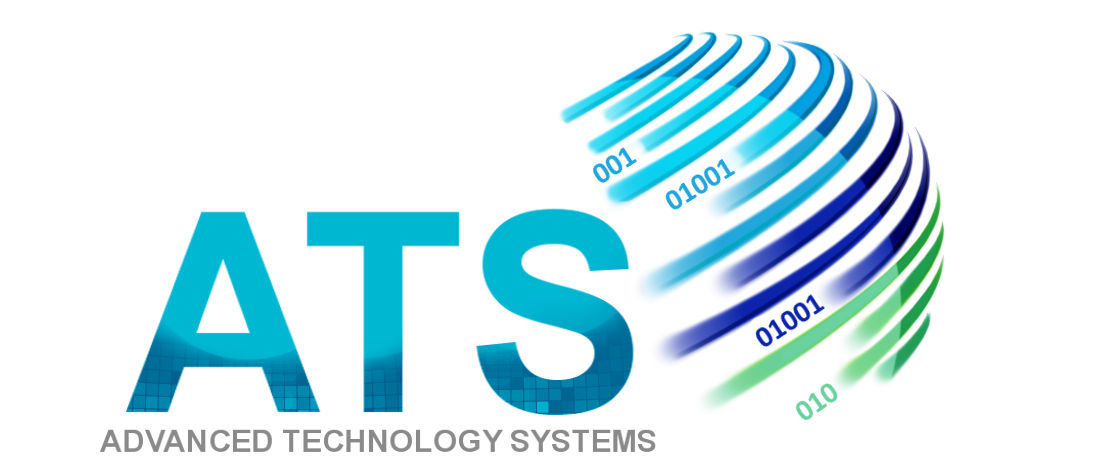 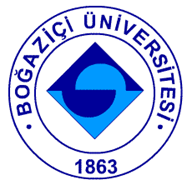 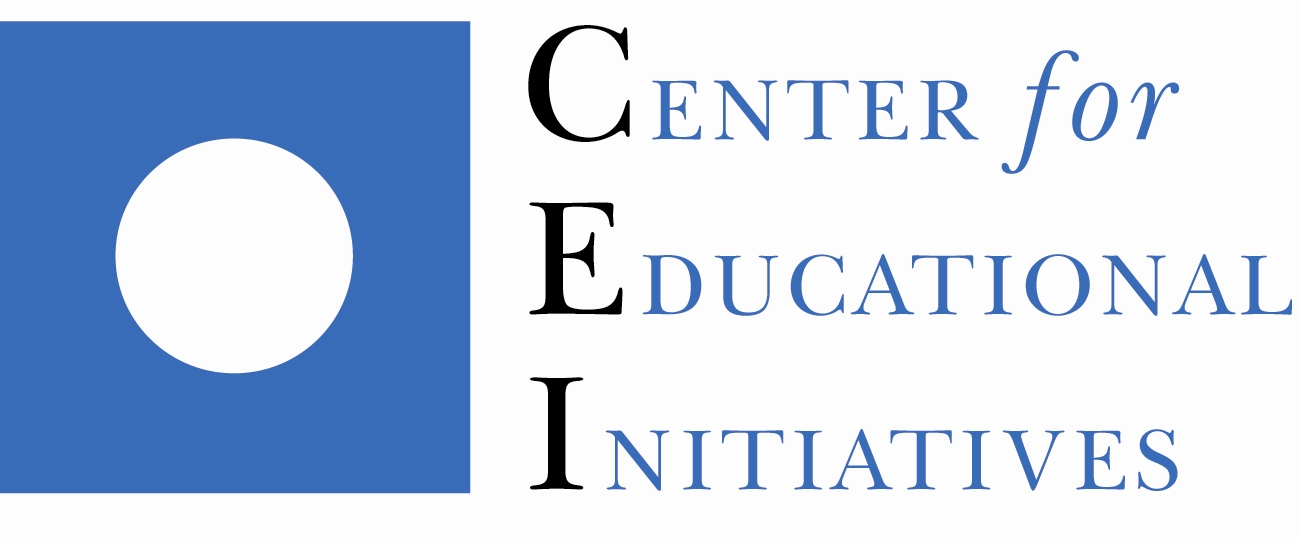 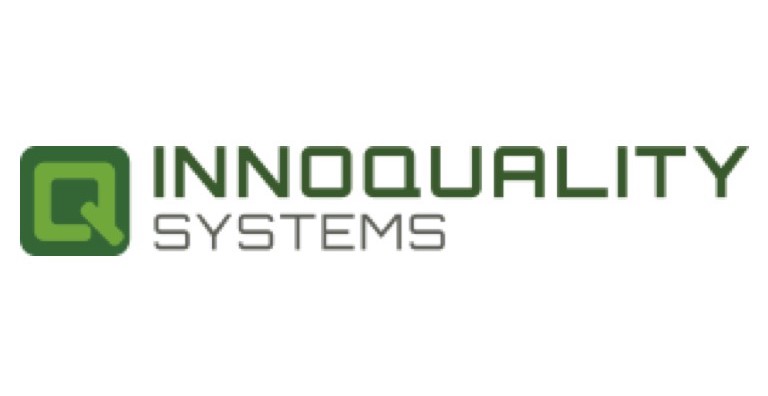 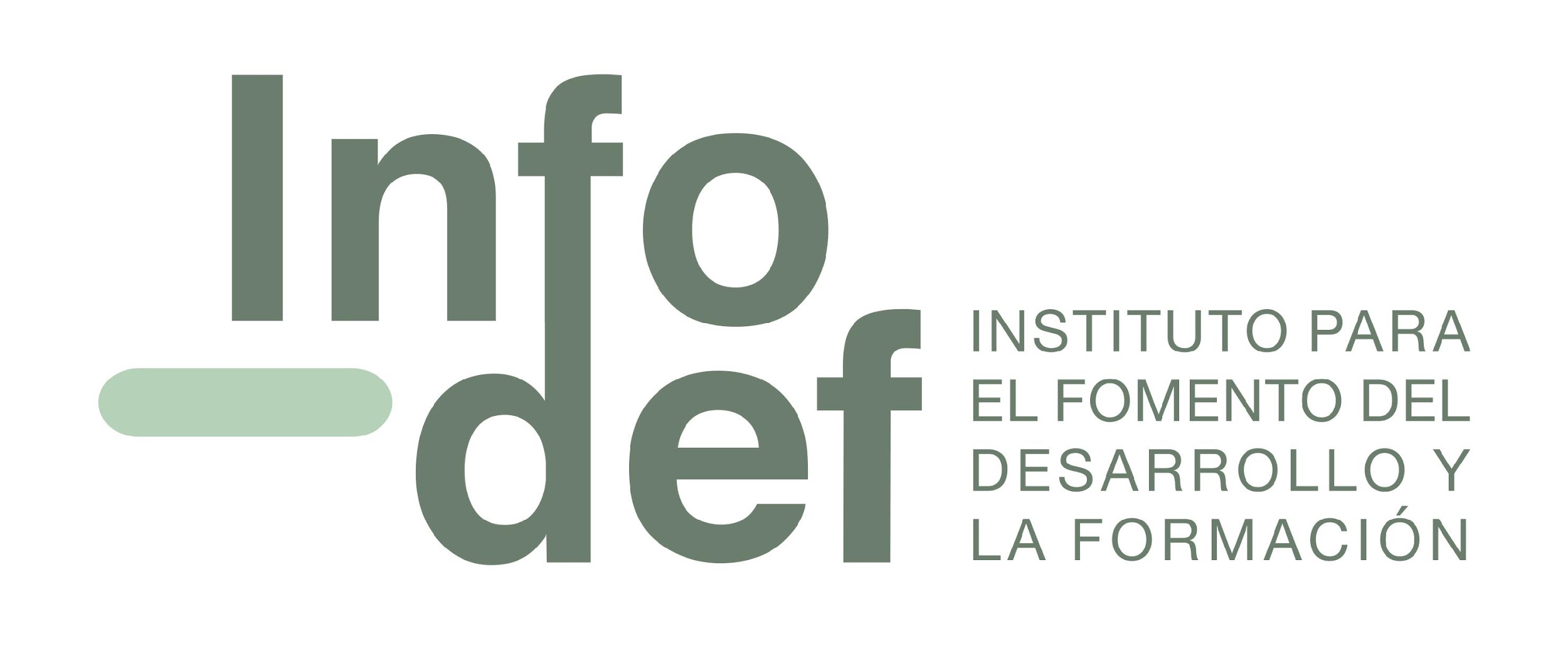 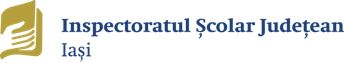 Sofia, 28 februarie – 1 martie 2023
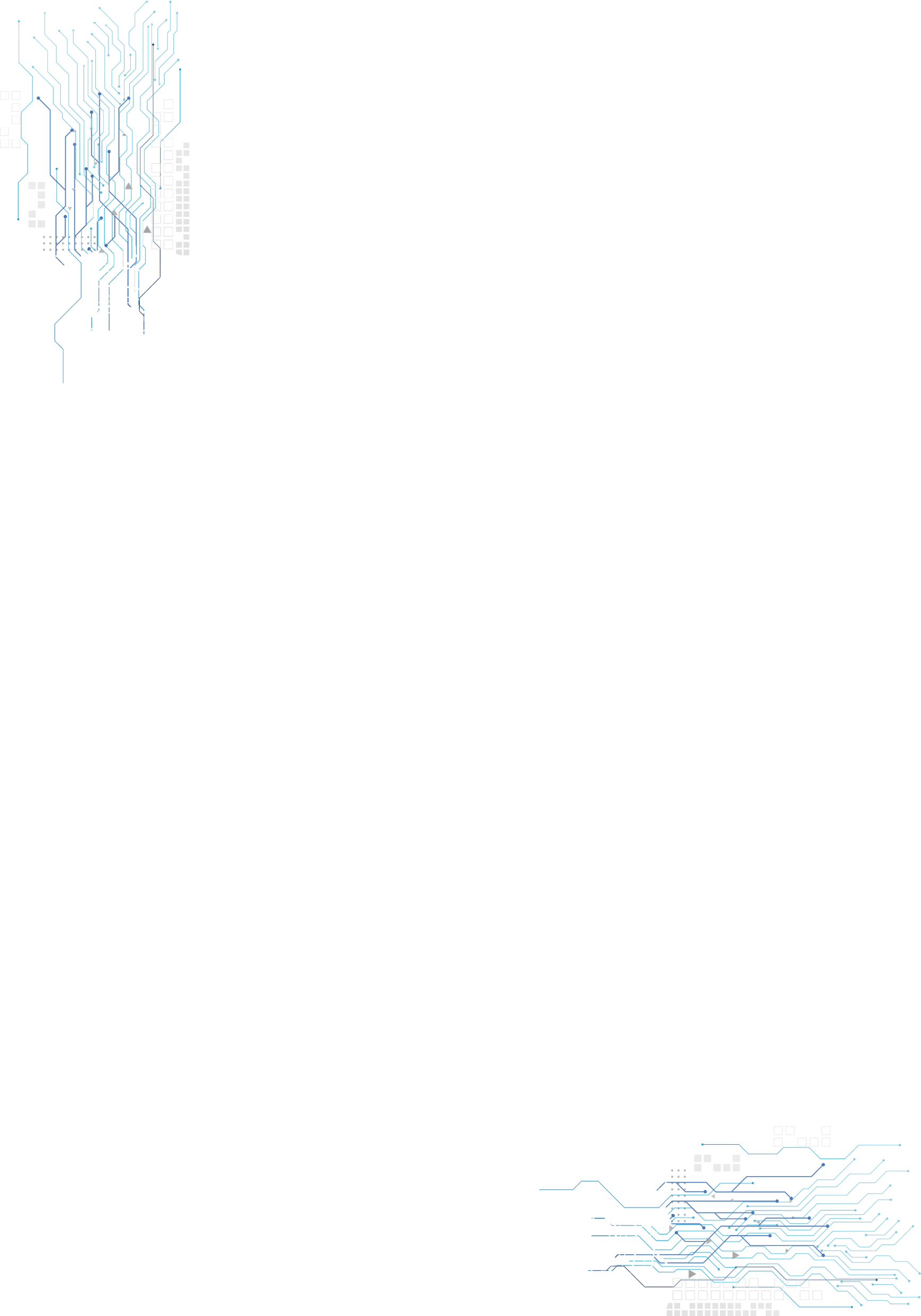 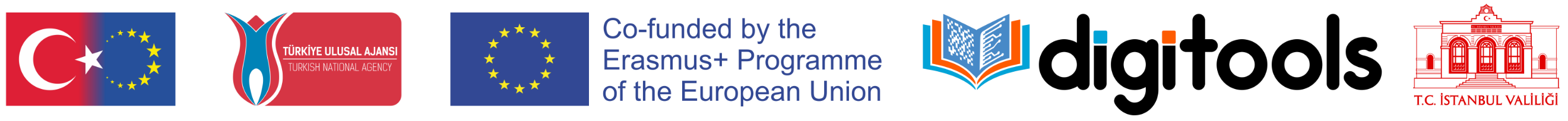 INFORMAȚII DESPRE PROIECT
Sofia, 28 februarie – 1 martie 2023
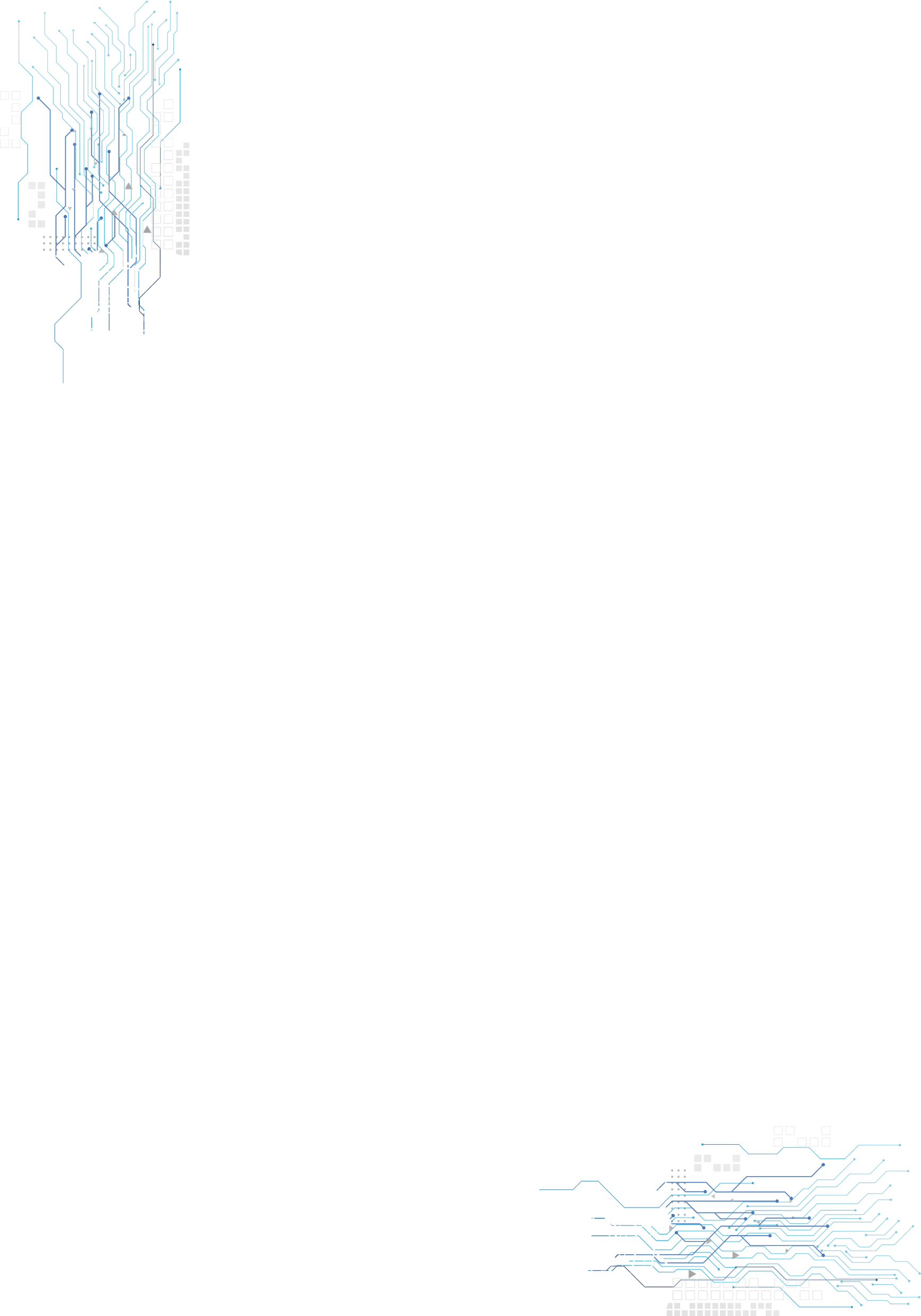 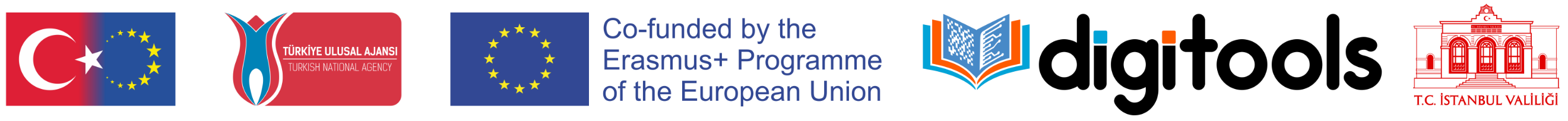 SCOPUL PROIECTULUI
Să contribuie la dezvoltarea de material educațional digital la nivel european pentru a promova calitatea pedagogică și educațională și pentru a îmbunătăți abilitățile și competențele didactice digitale ale profesorilor.
Sofia, 28 februarie – 1 martie 2023
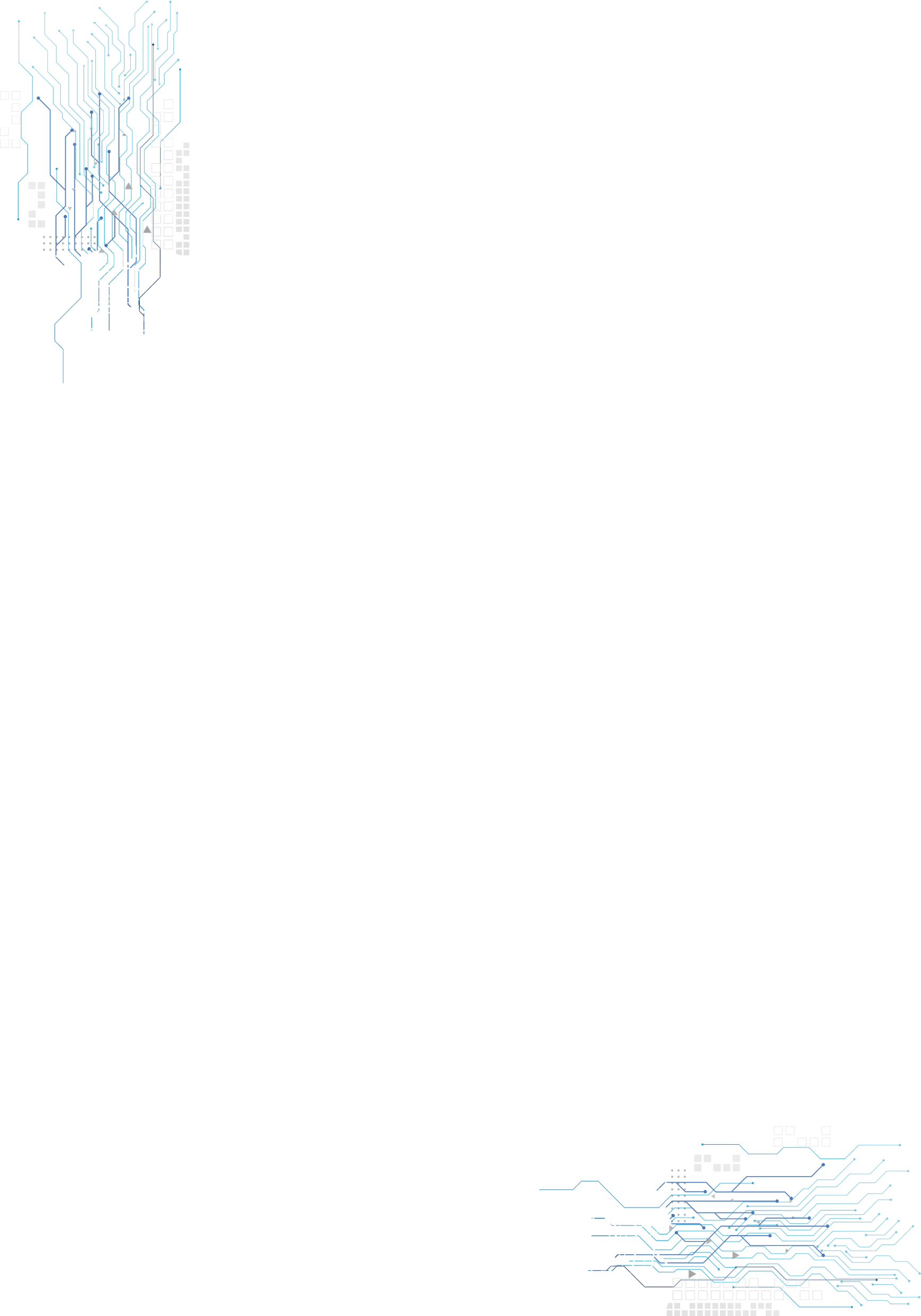 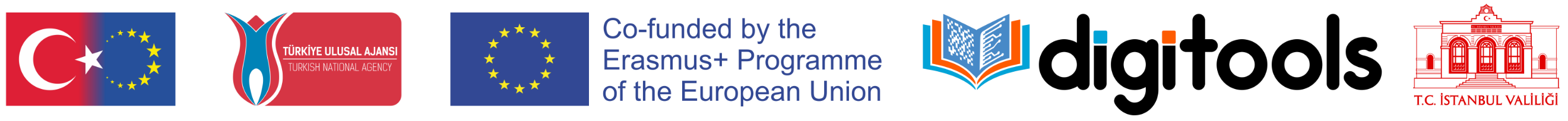 OBIECTIVELE PROIECTULUI
Dezvoltarea abilităților de predare digitală și mentorat ale cadrelor didactice care predau științe, matematică și limba engleză elevilor de gimnaziu, oferindu-le spre aplicare instrumente de predare și evaluare digitale.
Dezvolte abilităților de învățare digitală ale elevilor de gimnaziu prin intermediul unei platforme prin care să poată învăța mai bine și mai ușor, fără limitare de timp sau spațiu. 
 Sprijinirea profesorilor, directorilor și factorilor de decizie în ceea ce privește digitalizarea educației, formularea unor recomandări privind modul de facilitare a acesteia în unitățile școlare.
Sofia, 28 februarie – 1 martie 2023
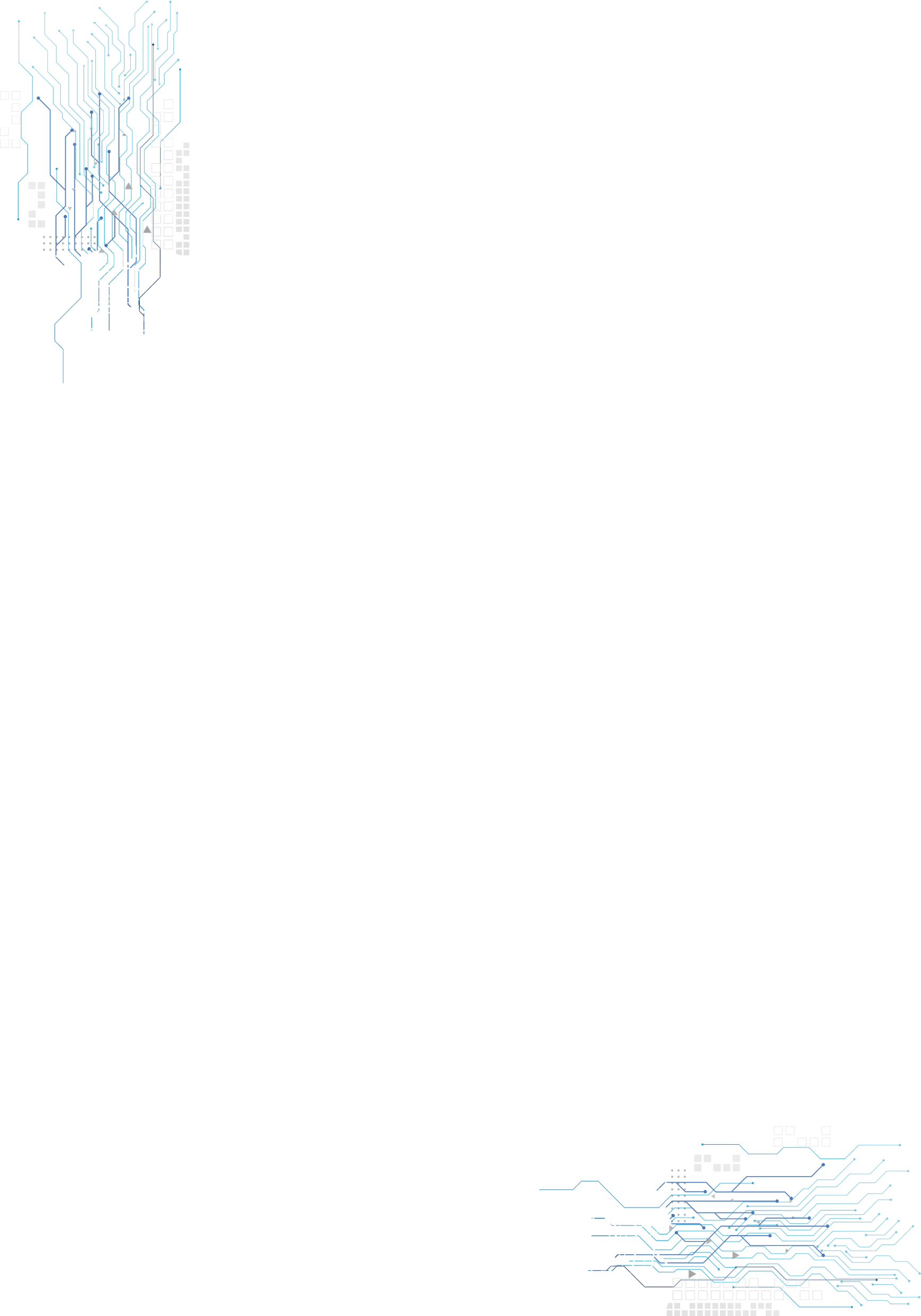 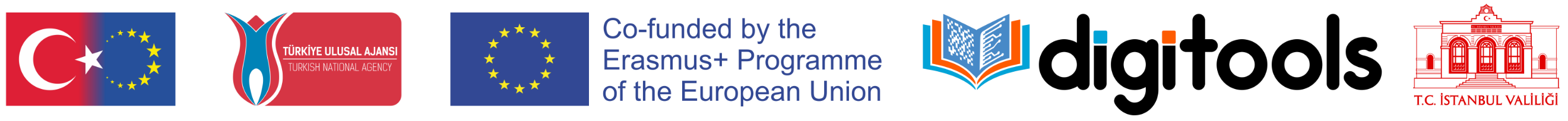 REZULTATE
IO1 – platformă de învățare, My Digital Class, dedicată elevilor și profesorilor;
IO2 - sugestii de activități pentru evaluarea în mediul digital;
IO3 – ghid pentru profesori: repere pedagogice pentru dezvoltarea abilităților de antrenare a elevilor în educația digitală (coordonator produs intelectual: I.S.J. Iași);
IO4 – recomandări pentru consolidarea abilităților în educația digitală pentru diferitele grupuri țintă: profesori, părinți, conducerea școlilor, factori de decizie.
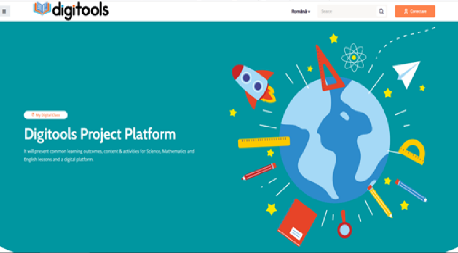 Sofia, 28 februarie – 1 martie 2023
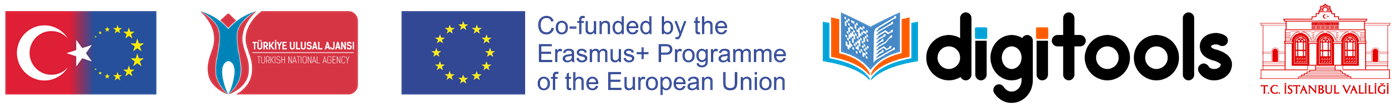 PLATFORMA DIGITALĂ- 6 UNITĂȚI PENTRU ȘTIINȚE
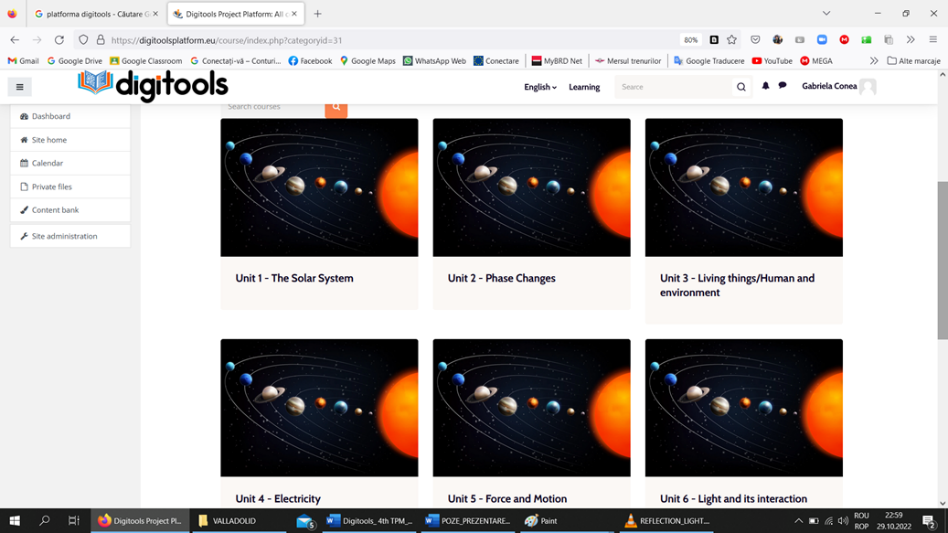 Sofia, 28 februarie – 1 martie 2023
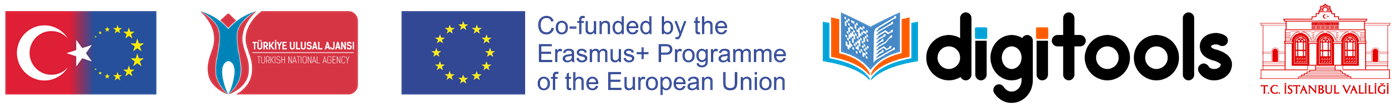 PLATFORMA DIGITALĂ- 5 UNITĂȚI PENTRU ENGLEZĂ
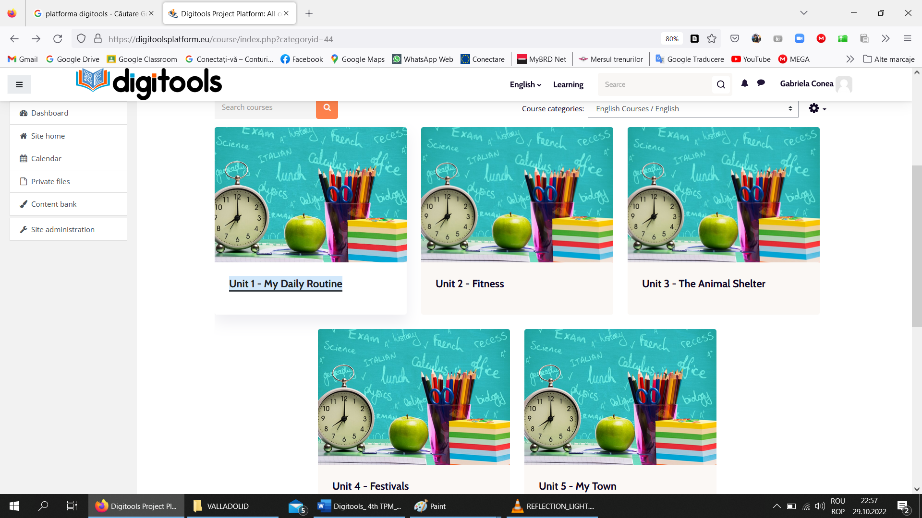 Sofia, 28 februarie – 1 martie 2023
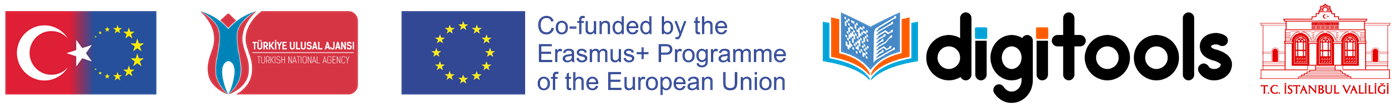 PLATFORMA DIGITALĂ- 3UNITĂȚI PENTRU MATEMATICĂ
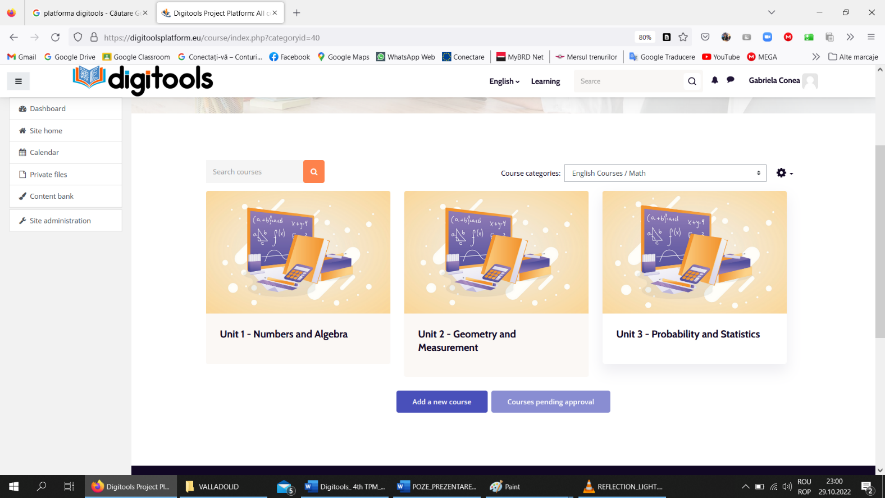 Sofia, 28 februarie – 1 martie 2023
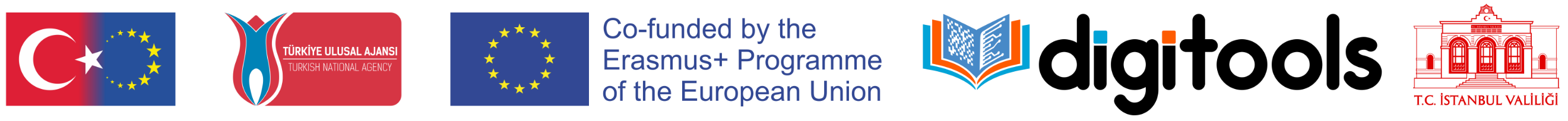 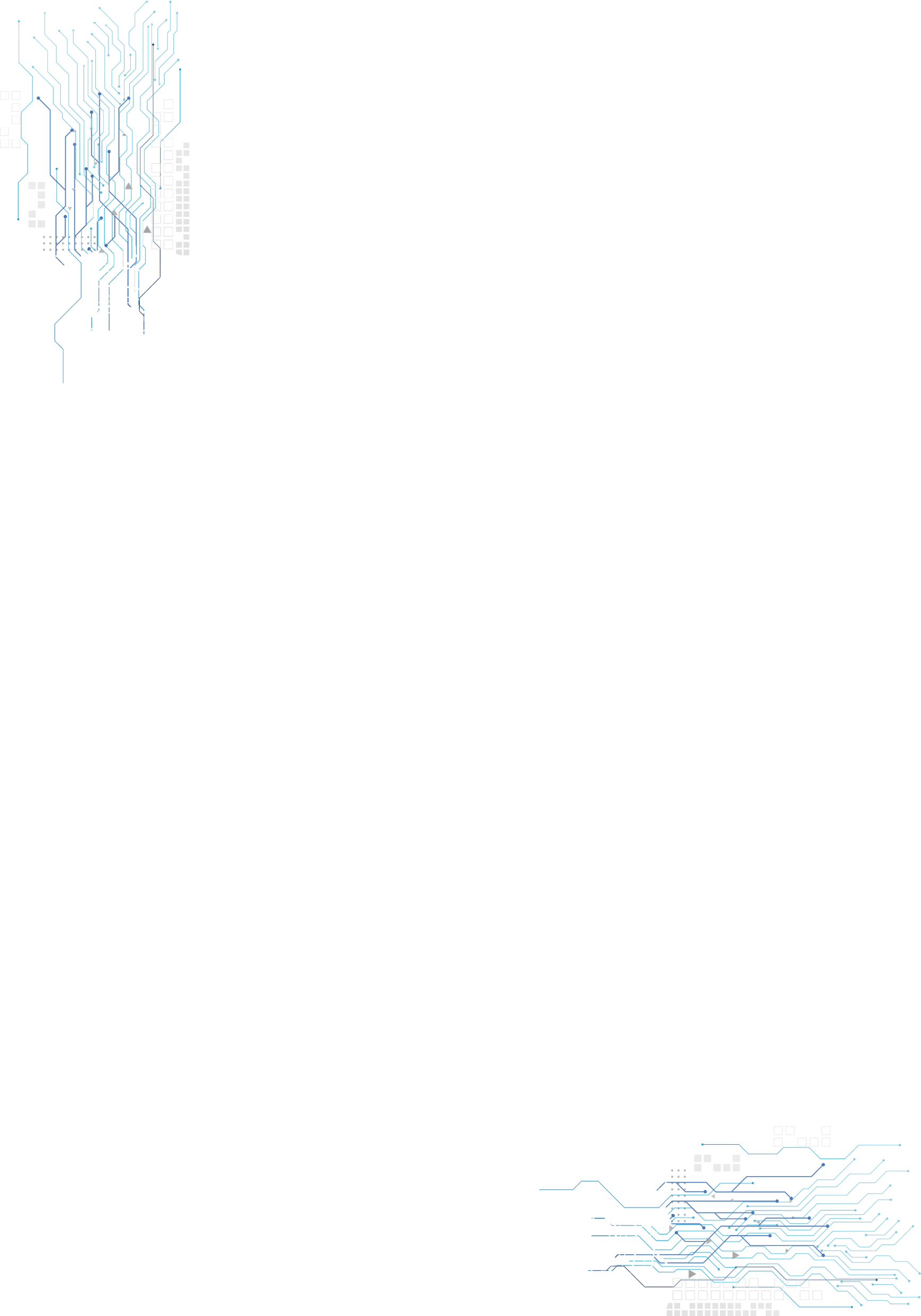 Sofia, 28 febr – 1 martie  2023
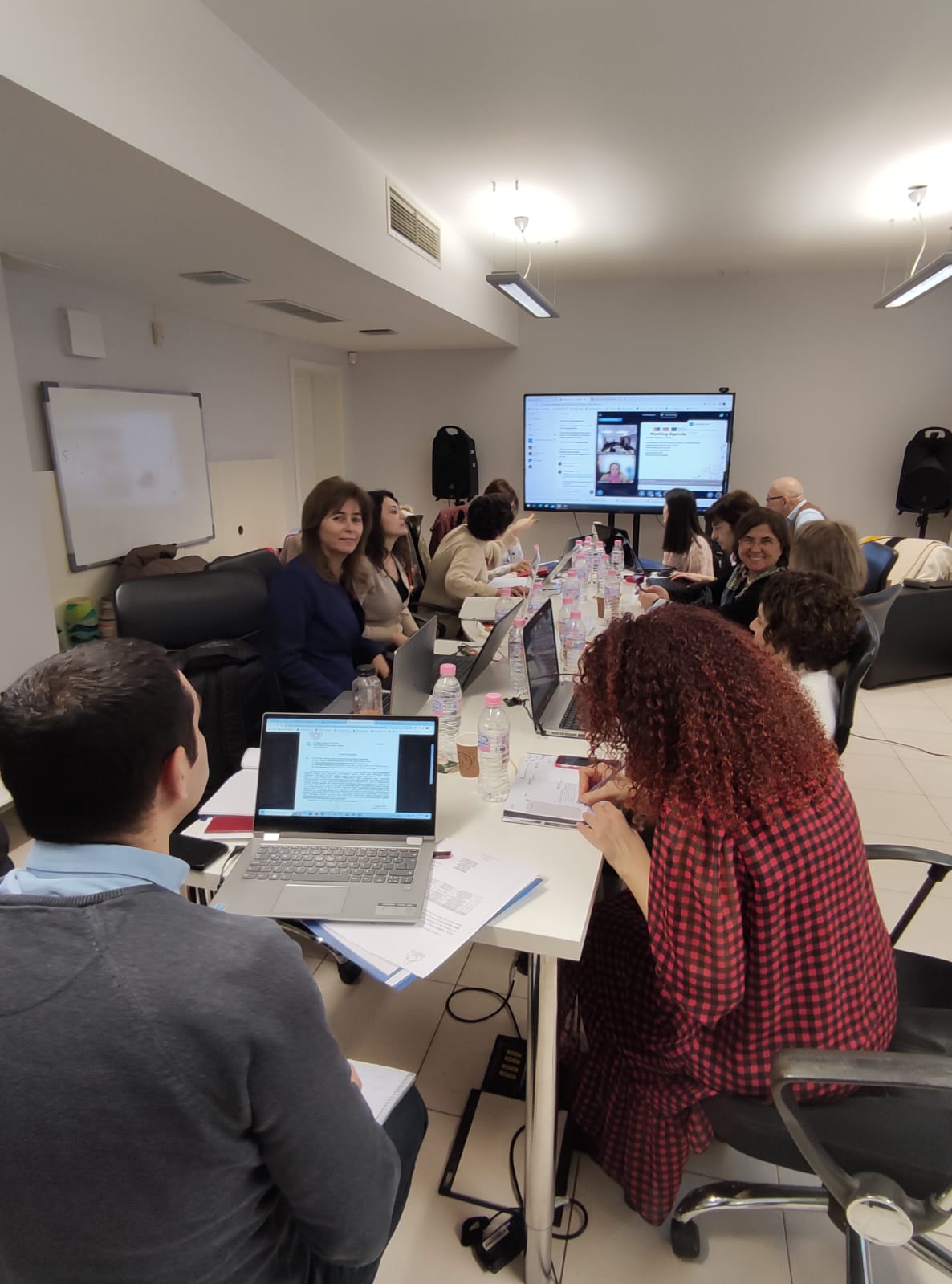 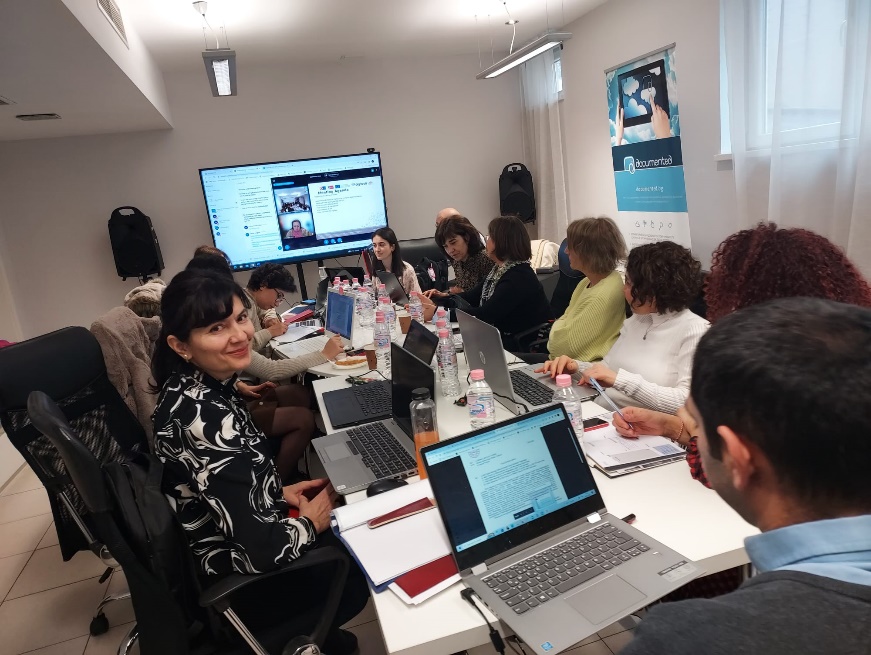 O1.My Digital Class
conținut și traducere (conf observațiilor din chestionare)
implementarea în școli
O2.Assessment and Evaluation Compass (Web 2.0 si Web 3.0)
Finalizarea traducerii în limba de comunicare a fiecărui partener
promovarea în școli
Sofia, 28 februarie – 1 martie 2023
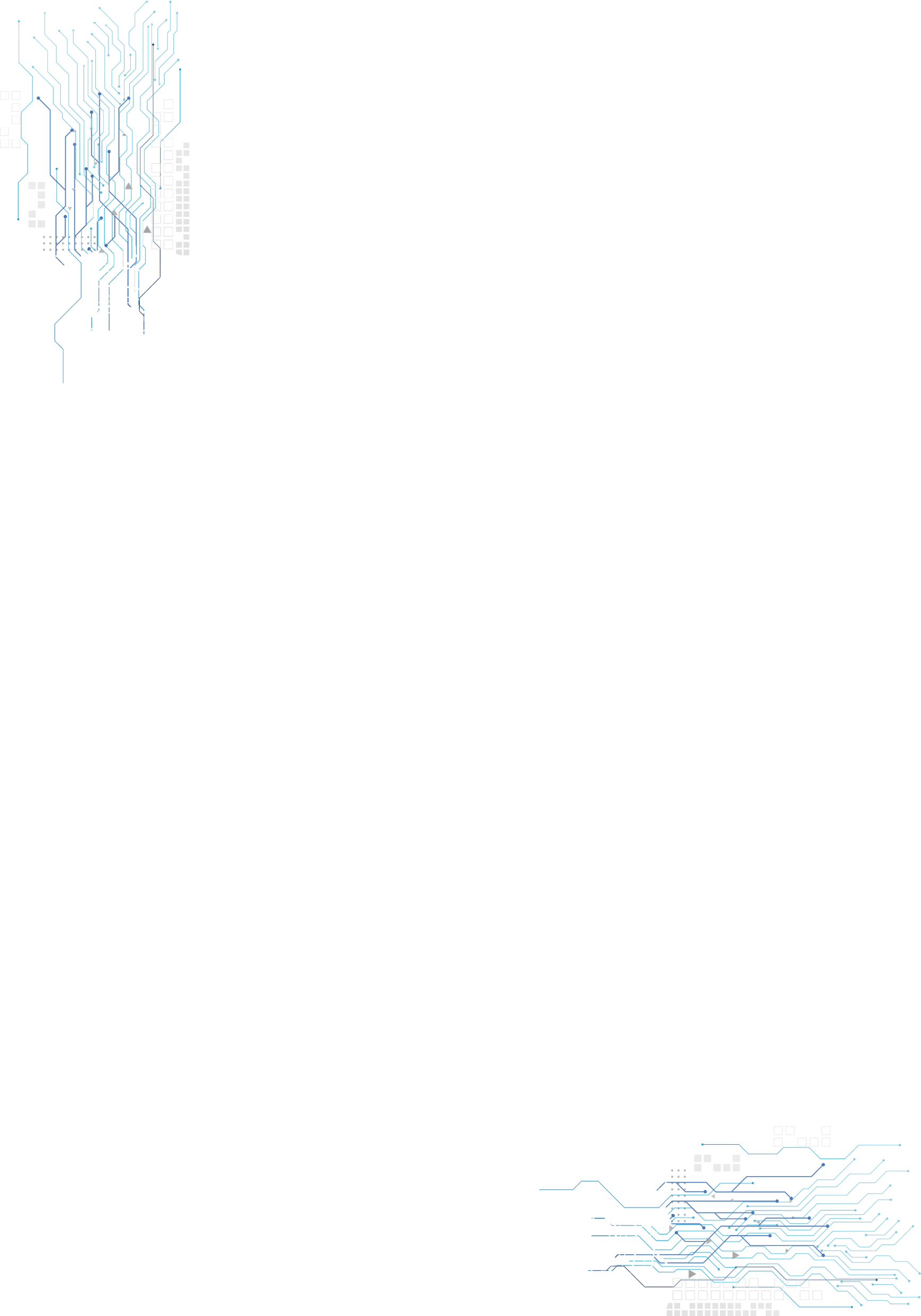 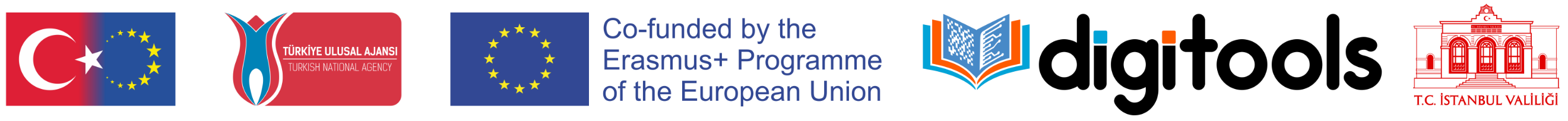 IO3.Teachers As Mentors Guidebook
- Finalizare conținut, dinamic și atractiv, în H5P:
Strategii de diagnostic și intervenție în mentorat (4/7)
1 studiu de caz
5/10 întrebări pentru evaluare

IO4.White Paper: Recommendations for Capacity Building in Digital Education 
Plan strategic pentru urgențe neașteptate
Cercetare calitativă/cantitativă: 1/3 Focus groups/chestionare

Eveniment de multiplicare local 
Conferința locală – mai/iunie 2023 

Managementul și implementarea proiectului
Aspecte administrative
CE URMEAZĂ?
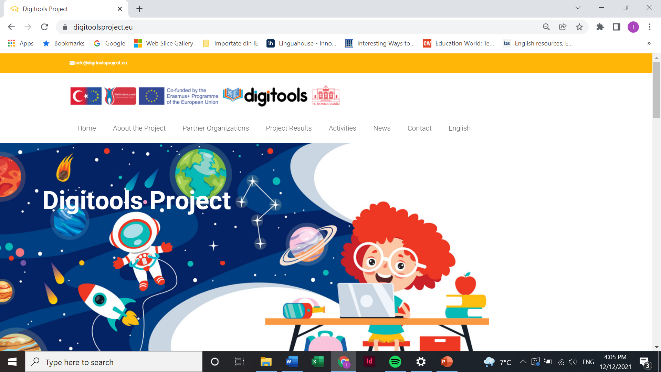 Sofia, 28 februarie – 1 martie 2023
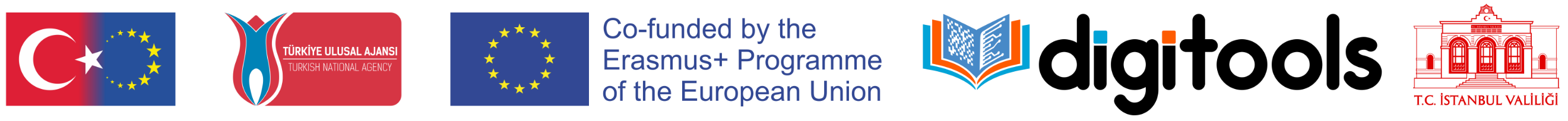 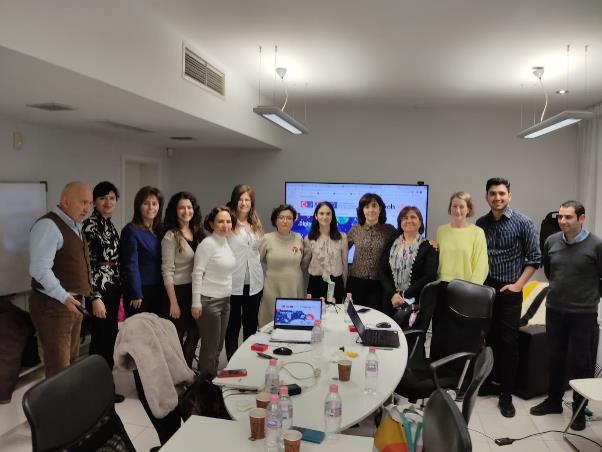 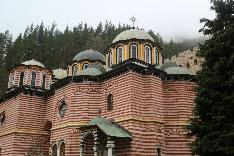 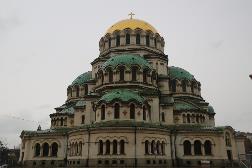 Sofia, 28 februarie – 1 martie 2023
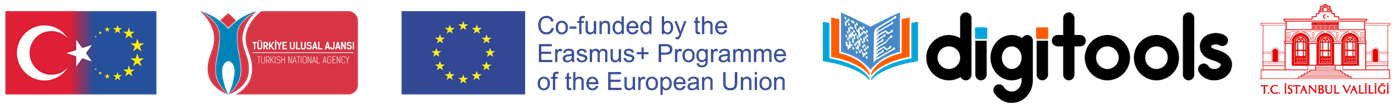 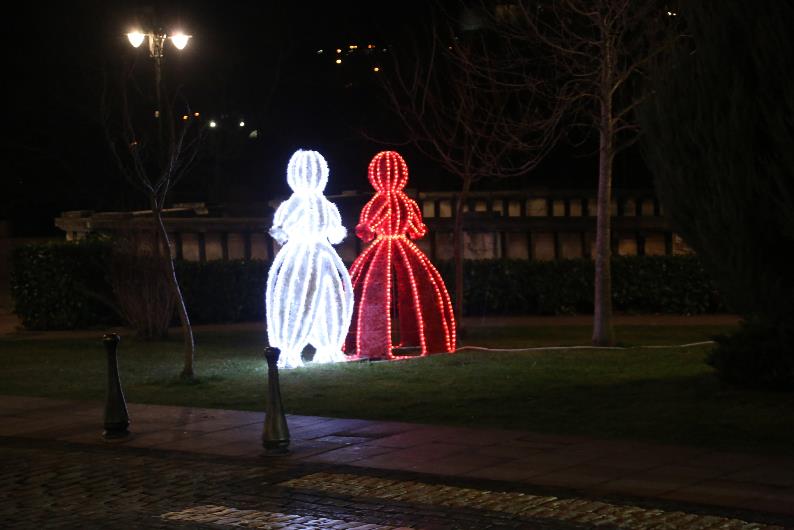 Sofia, 28 februarie – 1 martie 2023